Correlação entre os exames citopatológico e histopatológico de pacientes estratificados como Bethesda V
avaliação de possíveis características citológicas como fatores confundidores do diagnóstico
Dra. Fabiane Carvalho de Macedo, MD | Patologia INCA
Dra. Fernanda Vaisman, MD, PhD | Endocrinologia INCA/UFRJ
Dr. Ricardo Luiz c. Delfim, MD, PhD | Radiologia DASA
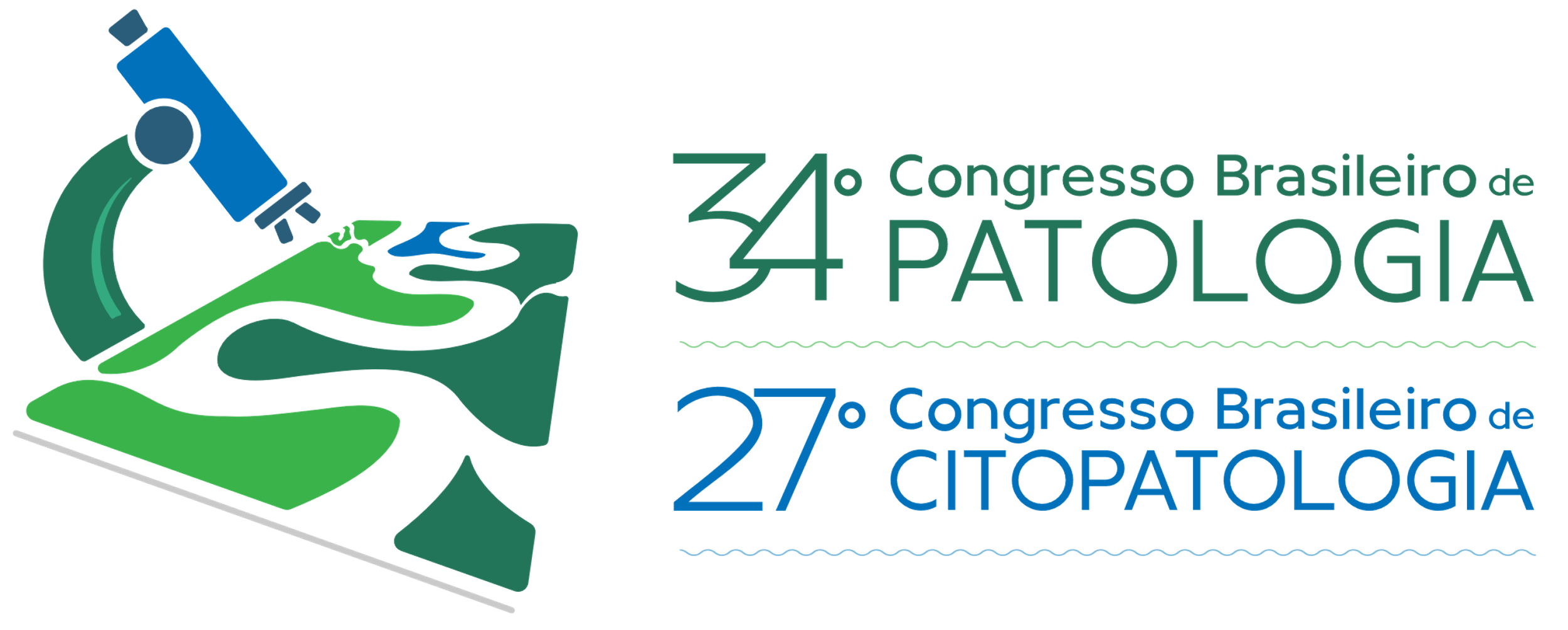 Cenário
Carcinoma papilífero, subtipo mais comum entre os carcinomas da tireoide, responsável por 80-85% dos casos de câncer de tireoide nos Estados Unidos (OMS).
No Brasil, 2023, INCA estimou 14.160 casos em mulheres, 5ª neoplasia + frequente neste grupo.
Diagnóstico e acompanhamento dos nódulos tireoidianos: USG com PAAFs e exame citopatológico. 
PAAF: método seguro, pouco invasivo, baixo custo; sensibilidade > 80% e especificidade entre 75 e 97%.

Entretanto...
Cenário
Resultados falso-negativos e falso-positivos ocorrem (literatura 2-10%); 
Heterogeneidade diagnóstica categoria Bethesda V; 
Ampla faixa de RM; 
Testes moleculares conflitantes na determinação de malignidade; 
Faltam dados brasileiros na literatura.
Pergunta e Objetivos da pesquisa
Quais as possíveis características citológicas confundidoras do diagnóstico de malignidade na CB V/SM?
Identificar as características citológicas e ultrassonográficas que possam ajudar a reconhecer falso-positivos em exames citopatológicos classificados como CB V/SM;
Calcular a frequência de diagnósticos falso-positivos de uma coorte de nódulos tiroidianos submetidos à PAAF e classificados como CB V/SM;
Calcular o risco de malignidade (RM) desta coorte CB V/SM.
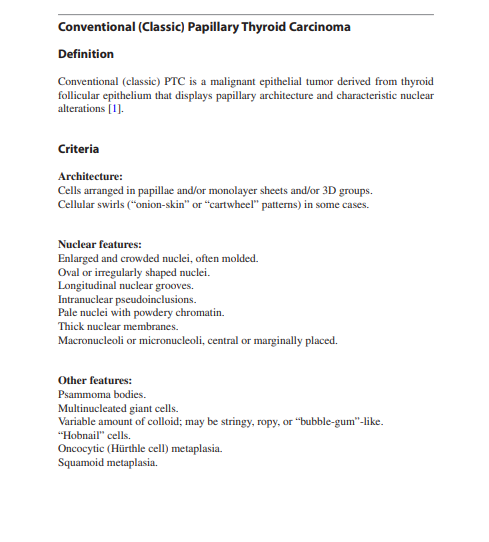 Critérios Arquiteturais
Papilas e/ou grupamentos monocamada e/ou tridimensional
Redemoinhos celulares (“casca de cebola” ou “roda de carroça”)
Critérios Nucleares
Núcleos aumentados, amoldamento
Núcleos irregulares ou ovais
Fendas nucleares (“grooves”)
Pseudoinclusões
Clareamento nuclear
Membrana nuclear espessa
Micro/macronucléolo, central ou periférico
Outros Critérios
Psamoma
Células multinucleadas
Coloide (chiclete, em corda)
Células hobnail
Células histiocíticas
Metaplasia oncocítica
Metaplasia escamoide
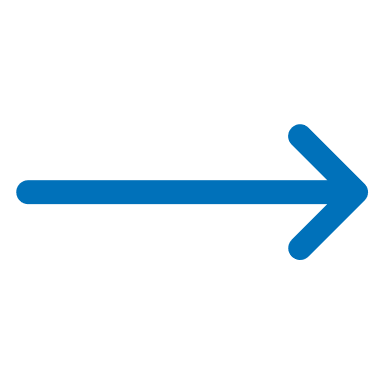 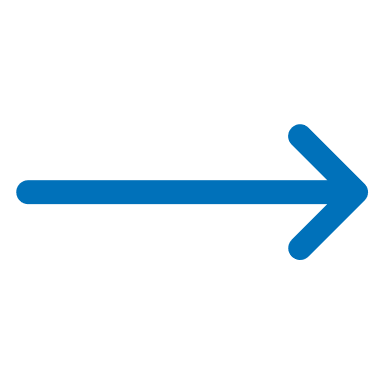 The Bethesda System for Reporting Thyroid Cythopatology
2023, 2ª e 3ª ed
Quadro 1: The Bethesda System for Reporting Thyroid Cytopathology: seis categorias com os riscos de malignidade (RM) implicados se NIFTP = câncer e se NIFTP ≠ câncer, com o manejo clínico recomendado. (adaptado do livro The Bethesda System for Reporting Thyroid Cytopathology, 3a ed., 2023)
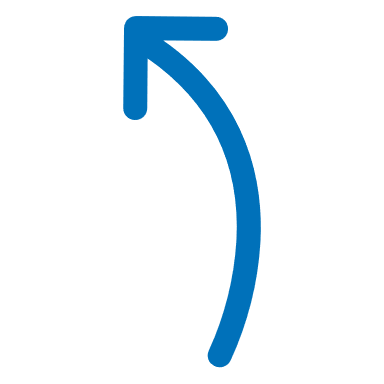 NIFTP= Noninvasive follicular thyroid neoplasm with papillary-like nuclear features; 
PAAF= Punção aspirativa por agulha fina
(Bethesda V 2ª. ED)
50-75% 		     45-60%
Coorte Bethesda V – 336 nódulos, excluídos 39 com dados incompletos e 8 na faixa pediátrica (< 20 a)        289 nódulos, 271 pacientes, clínica privada RJ;
PAAFs realizadas de 2008 a 2021 (14 anos) por um único radiologista (RLCD);
Aspirados examinados por diversos laboratórios de citopatologia;
Revisão de laudos USG, cito e histopatológicos;
Análise estatística e comparação de USG, CITO e HISTO;
Revisão da literatura.
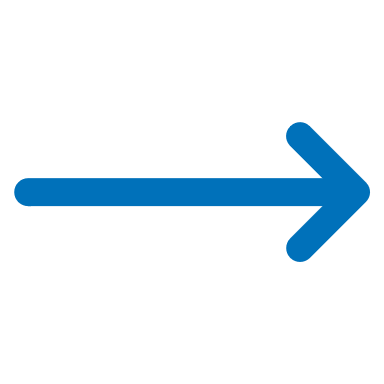 Table 1. General characteristics of patients (271) and nodules (289)
Table 1. General characteristics of patients (271) and nodules (289)
16 Critérios Citoarquiteturais
Table 2. Frequency of cyto-morphological features of 289 Bethesda V/SFM nodules
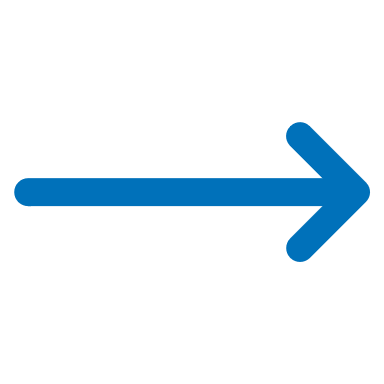 Tabela 3. Associação das características citológicas com malignidade
Tabela 4. Características USG dos nódulos
Tabela 4. Características USG dos nódulos (cont.)
a. For reference, see Delfim RLC, Veiga LCGd, Vidal APA, Lopes FPPL, Vaisman M, Teixeira PdFDS. Likelihood of malignancy in thyroid nodules according to a proposed thyroid imaging reporting and data system (TI-RADS) classification merging suspicious and benign ultrasound features. Archives of Endocrinology and Metabolism 2017;61:211–221
b. It is possible to have more than one feature in the same nodule.
Tabela 5. Características dos falso-positivos
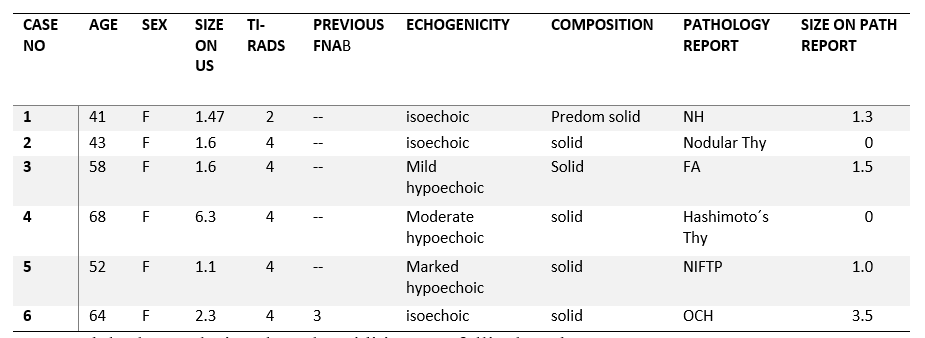 NH= nodular hyperplasia; Thy= thyroiditis; FA= follicular adenoma; NIFTP= noninvasive follicular thyroid neoplasm with papillary-like nuclear features; OCH= oncocytic cell hyperplasia.
Características Cito mais frequentes: 
Fendas nucleares	(93,1%)		Núcleos irregulares ou ovais (72,3%)
Pseudoinclusões	(76,5%)		Arranjo papilar ou monocamada (52,9%)
Entre estas, apenas núcleos irregulares ou ovais foi estatisticamente significante.

Tireoidite não foi uma causa importante de casos falso-positivos nos exames citopatológicos nesta coorte (4 cito e 7 histo);
As condições mimetizadoras dos critérios diagnósticos de CA papilífero foram: Hiperplasia nodular, Adenoma folicular, NIFTP, Tireoidite, Hiperplasia de células Oncocíticas.
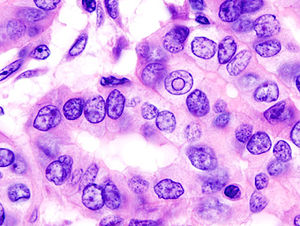 HE 400X
Conclusão
Presença de micronucléolos e irregularidade nuclear foram as características com significância estatística para a predição de malignidade na citopatologia, nesta coorte CB V/SM;
Frequência de 2% de exames falso-positivos nesta coorte CB V/SM;
RM de 98%, comparável ou superior aos valores da literatura e semelhante à CB VI/M.
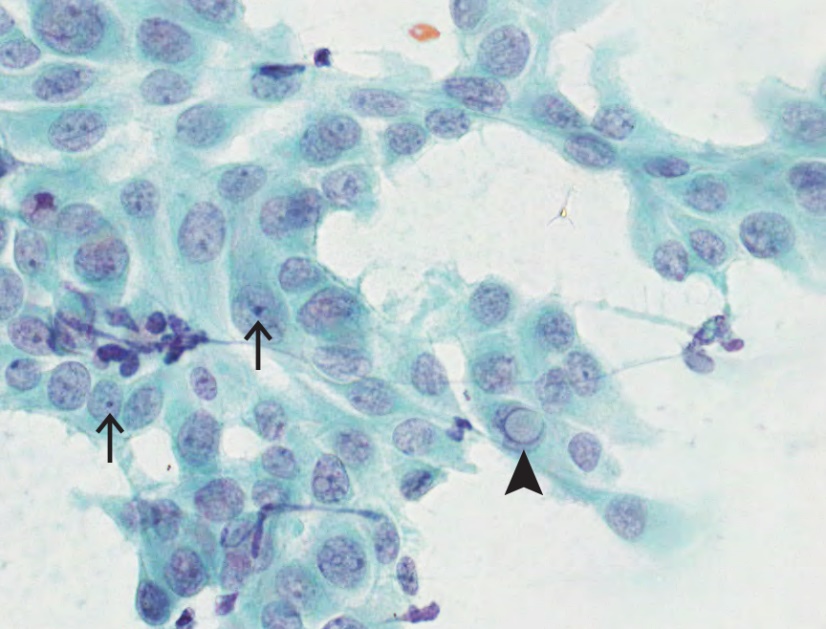 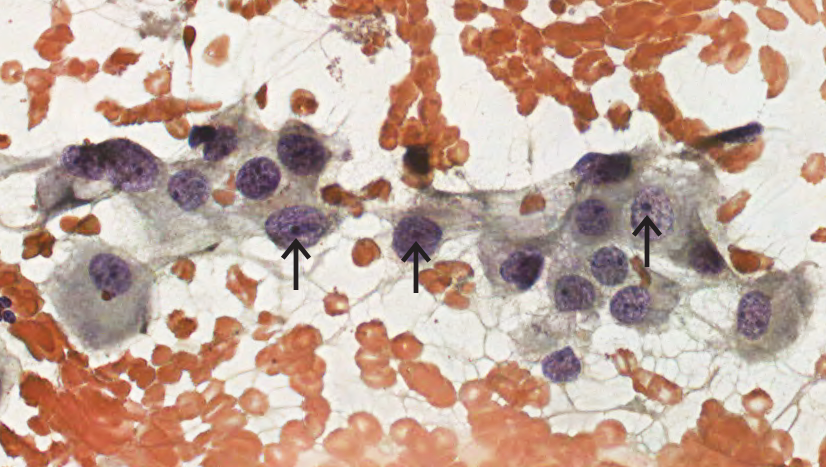 Papanicolaou 400X
Papanicolaou 400X
Variation in TBS outputs depends on different factors:
Institutions: reference center versus primary care; expertise of operator and reader
Geography: North America versus Asia, due to different practice patterns (Cancer Cytopathol 2020;128:238)
Population: adults versus children (Thyroid 2021;31:1203)
Classification of noninvasive follicular thyroid neoplasm with papillary-like nuclear features (NIFTP) either as benign or malignant tumor (Endocr Pract 2019;25:49)
All of the above explain differences between the model outputs implied by TBS and real world data reported in meta analysis studies
Ideally, local institutional metrics (especially ROM) should be calculated to adjust clinical decisions in a given hospital (Cancer Cytopathol 2020;128:917)
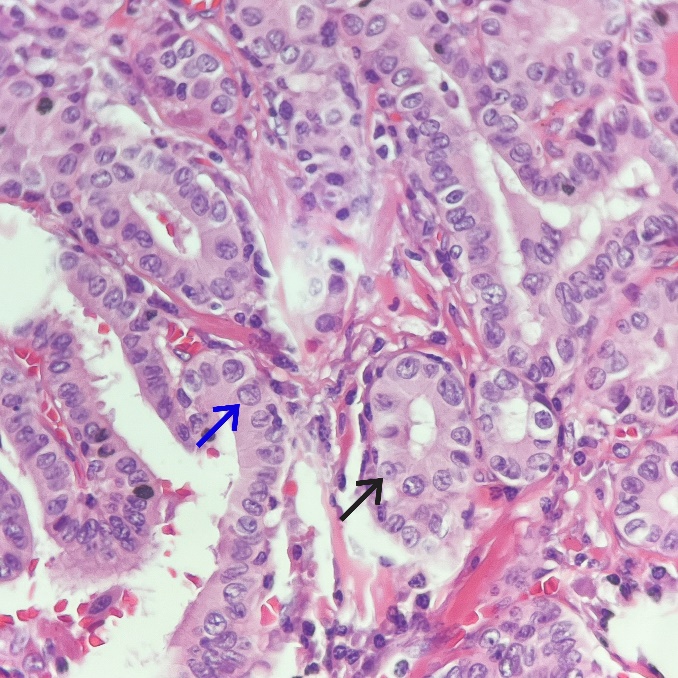 HE 400X
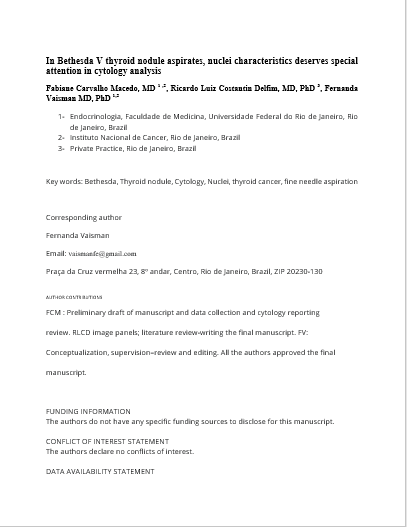 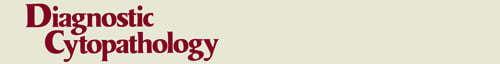 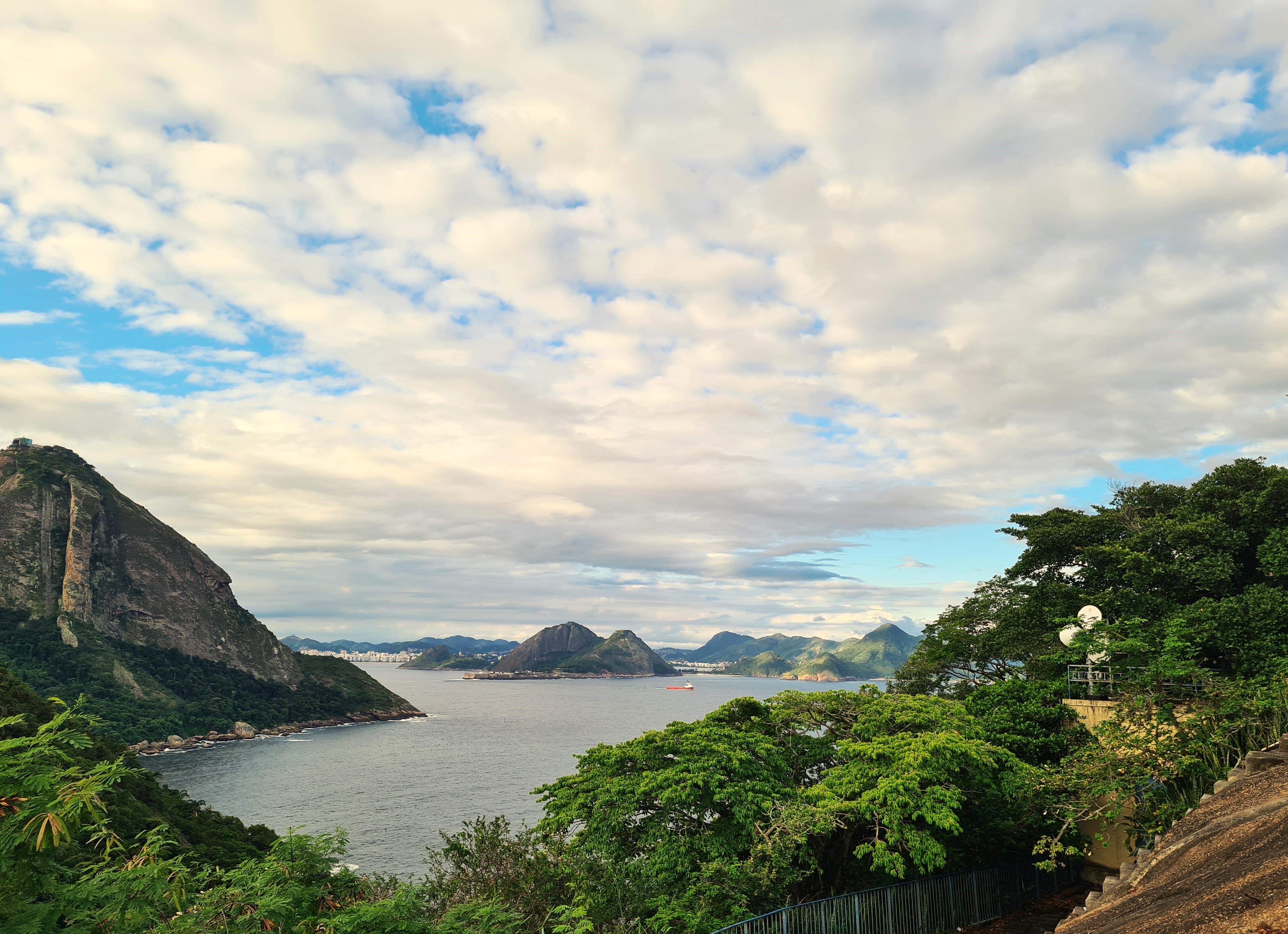 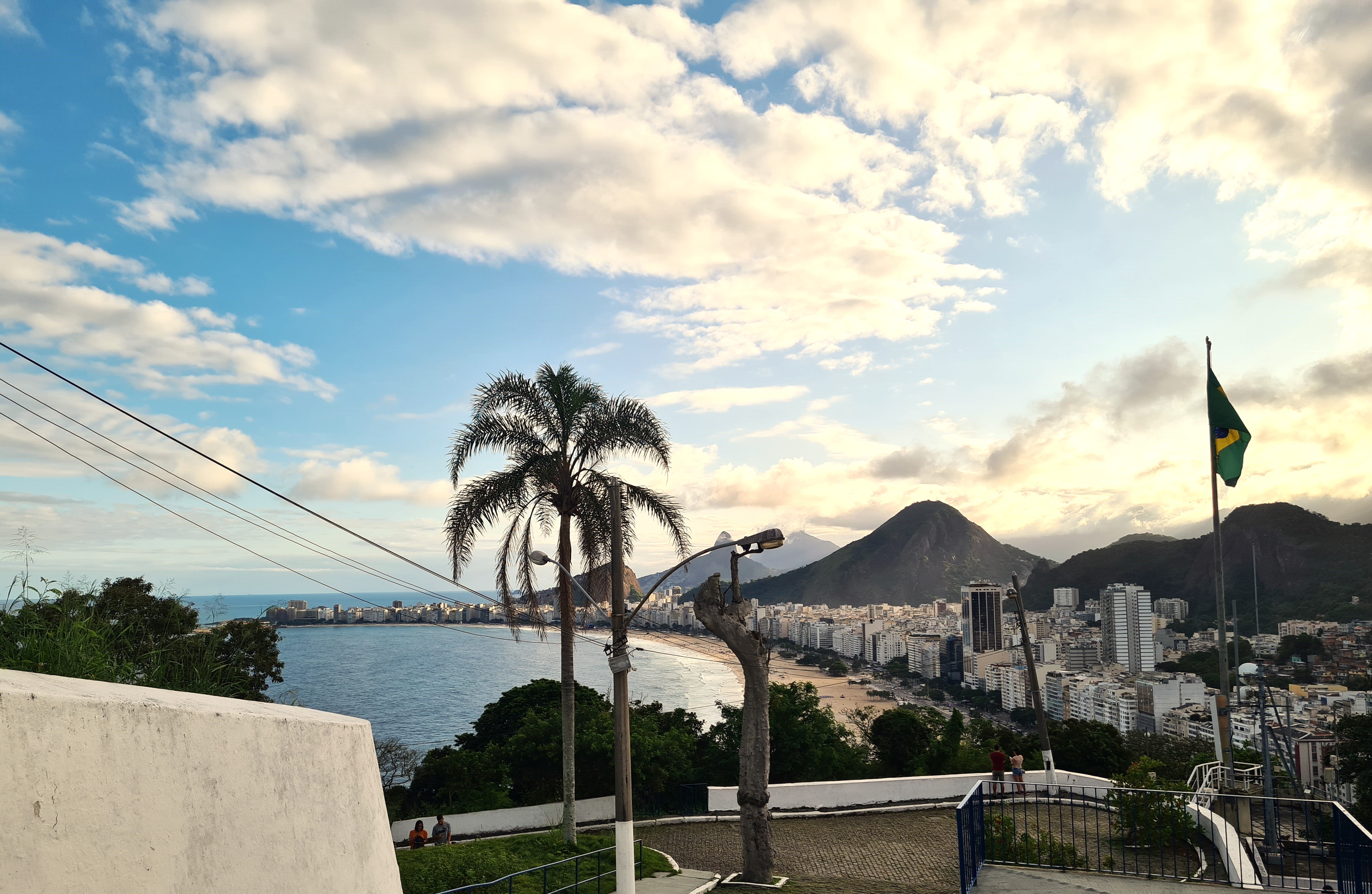 OBRIGADA!
fabiane.macedo@inca.gov.br